Differentiated Service Delivery for HIV treatment Online course demo
Add promo video URL
Background
Created for key stakeholders involved in the HIV response on the concept of DSD, its theoretical components and origins, practice examples and applicability to other health areas.

The course was launched in December 2021
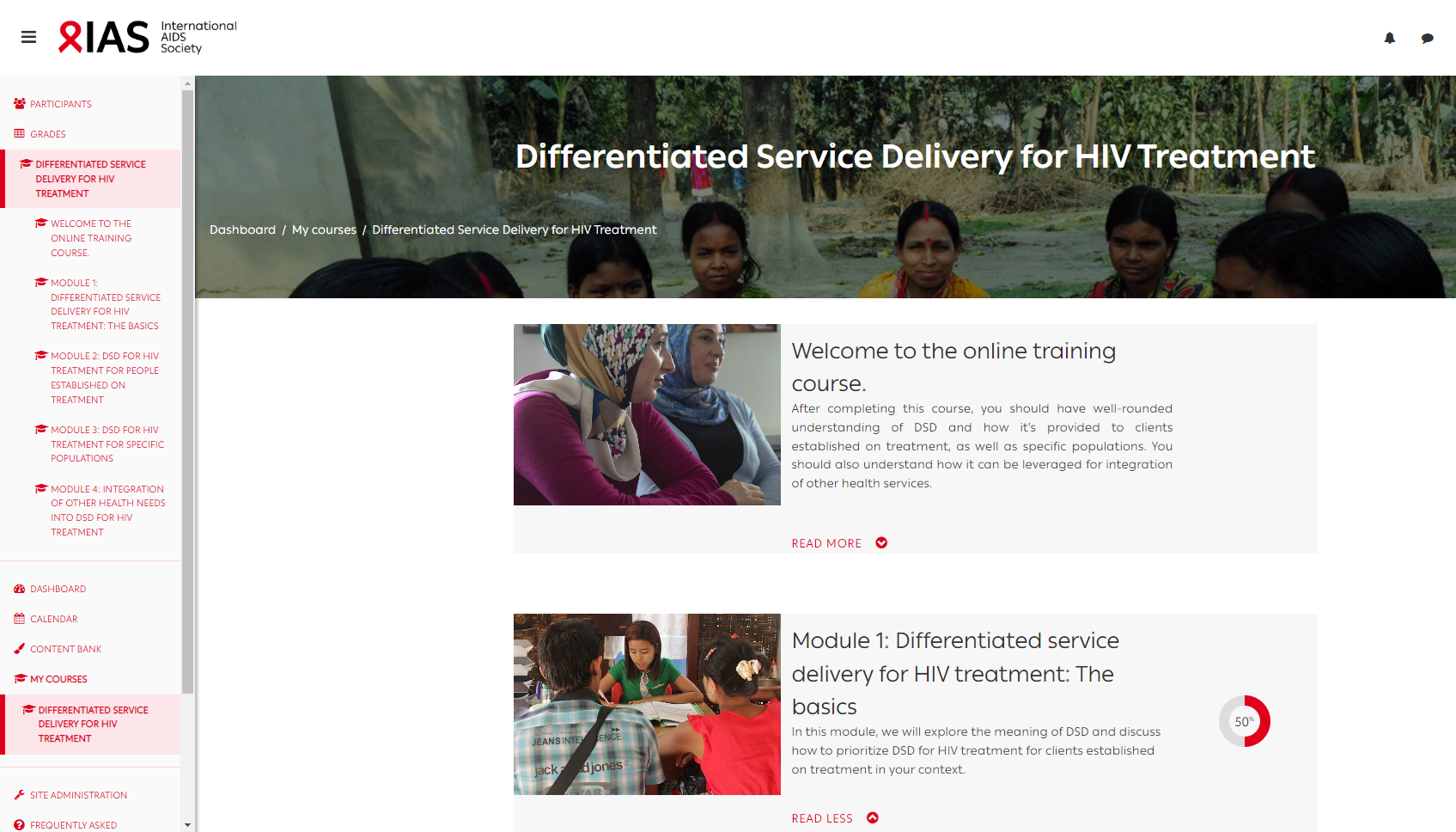 Aims
Target audience
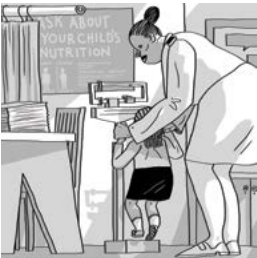 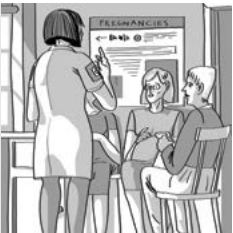 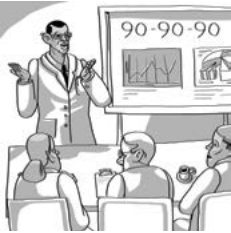 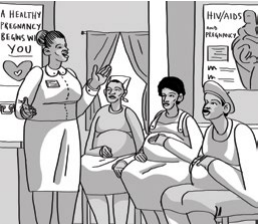 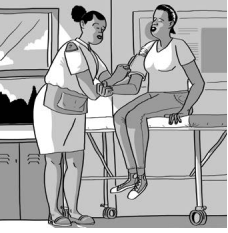 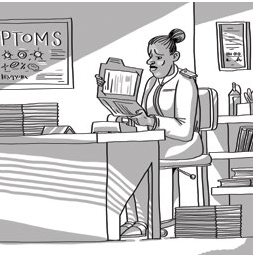 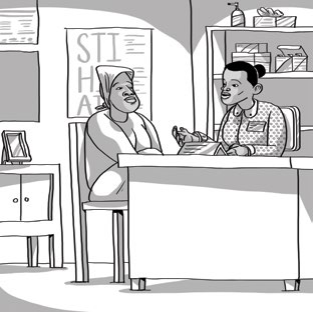 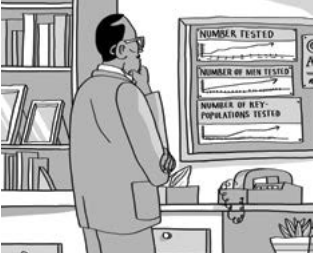 Course overview (1)
Four modules

To successfully progress through this course, you need to complete the pre-assessment, course content, and the post-assessment of each module

Self-paced so you can do the modules in the order you like

Completion certificate awarded after completing all 4 modules
Course overview (2)
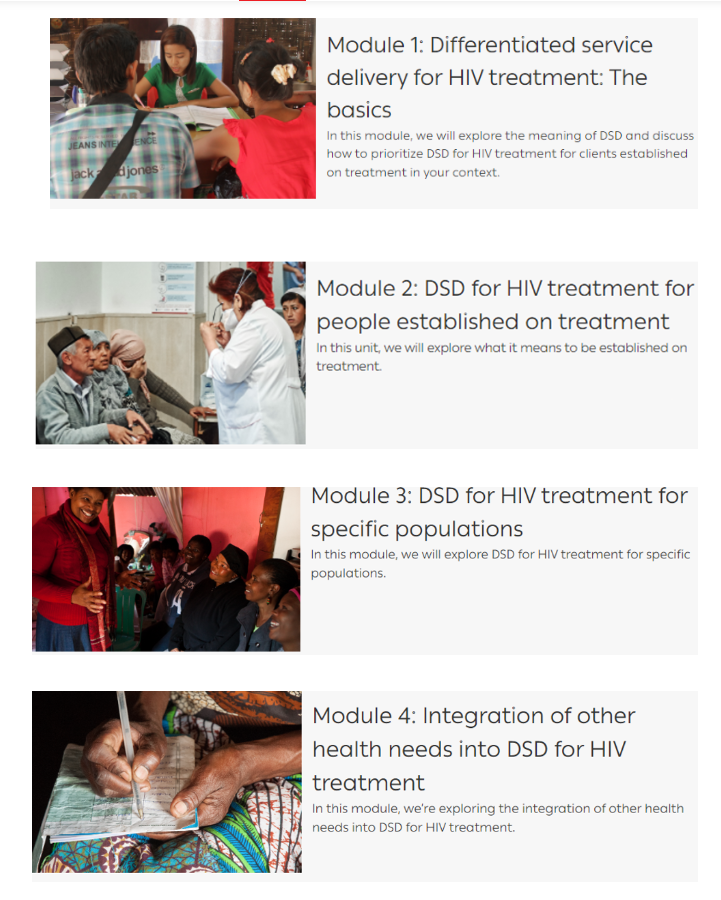 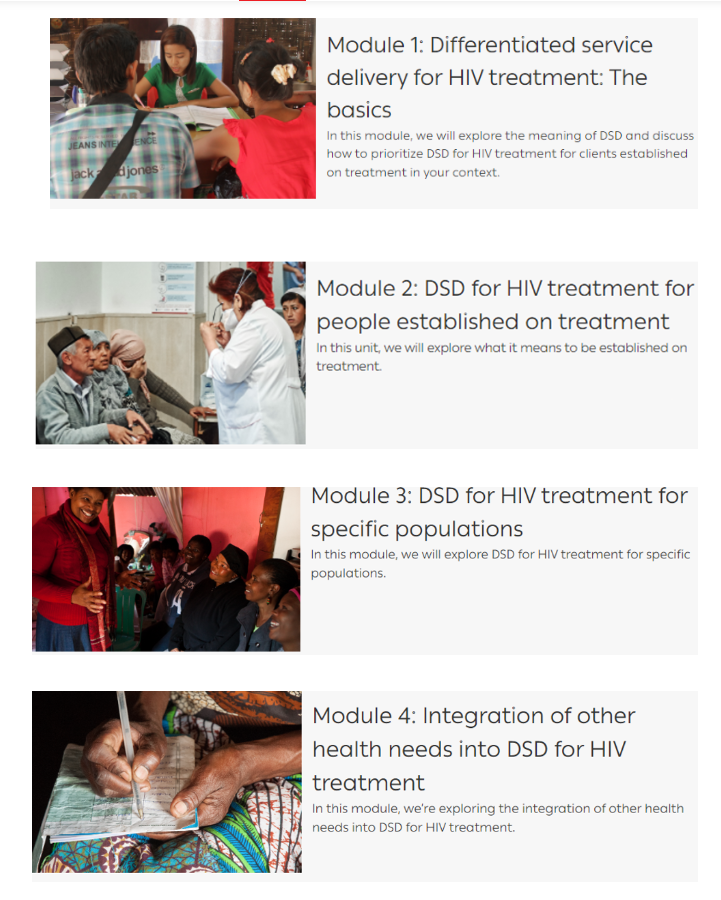 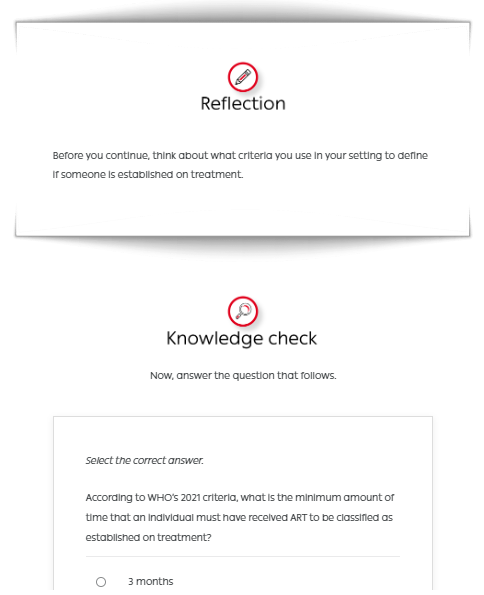 Course overview (3)
The course is hosted on the Moodle platform and is open-access (free) and requires registration

It includes interactive text and graphics, application case study and scenario-based activities and activities and quizzes

It also includes animated videos on key content areas
Make each video title a hyperlink to the videos
Explainer videos on key content areas
Out-of-facility individual model
Common adaptations for specific populations
Facility-based individual model
Client-managed groups
Healthcare worker-managed groups
I started [the] DSD course because is a strategy that is implemented newly in my country, and to also learn more about this strategy
User feedback
I was enrolled on the Differentiated service delivery course and I successfully did module one and passed it. I am happy to inform you that it was beneficial and transformed my practice
The online course has been helpful to my work, as am currently working in a NGO focusing on HIV.
I am following 129 community client Led delivery groups of about 600 patients in the community, you always except gaps. The [course] will help me to improve on service delivery
Enroll today - https://ias-courses.org/
And help spread the word
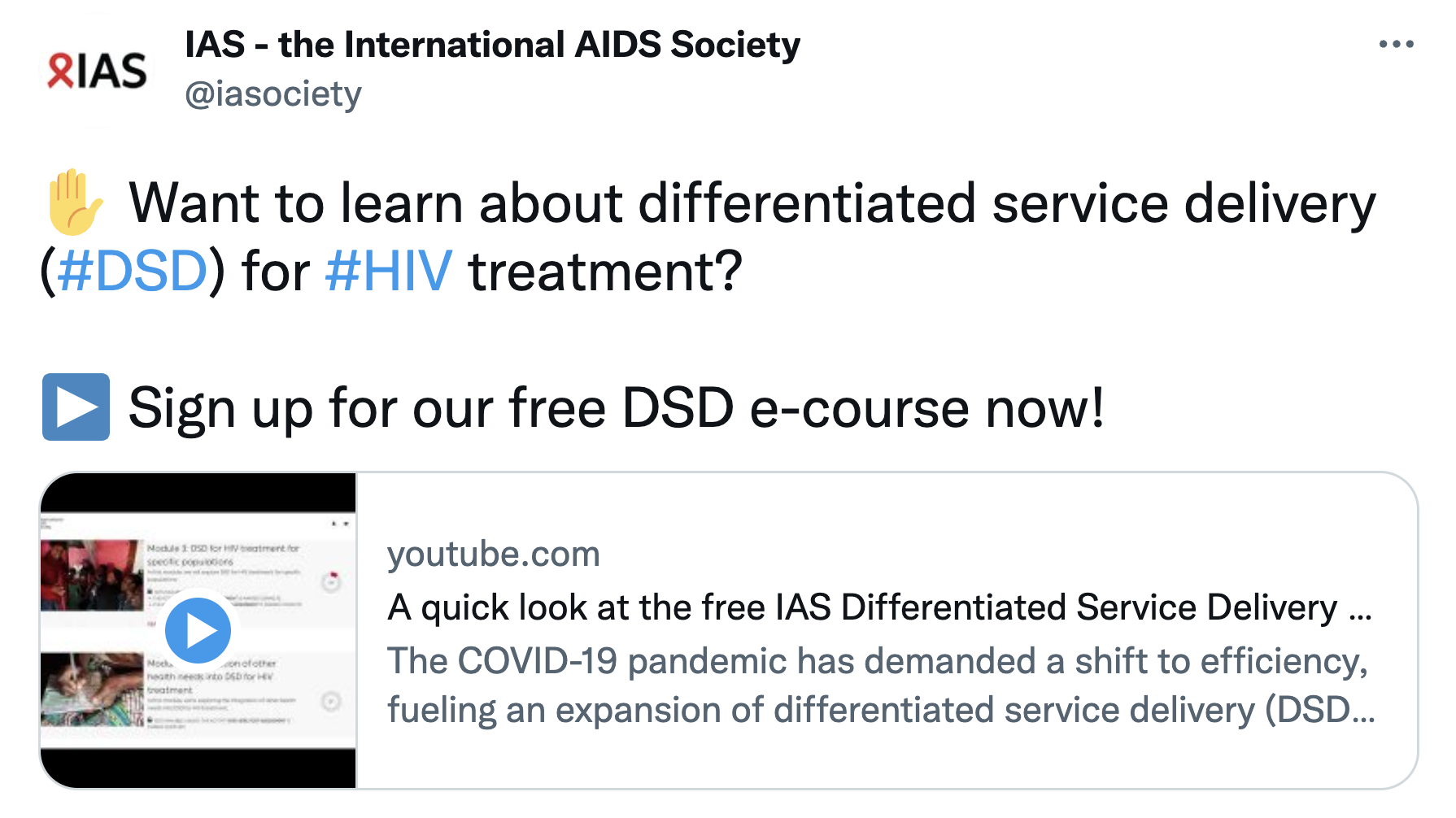